Starostlivosť o zvieratká a vtáky v zime
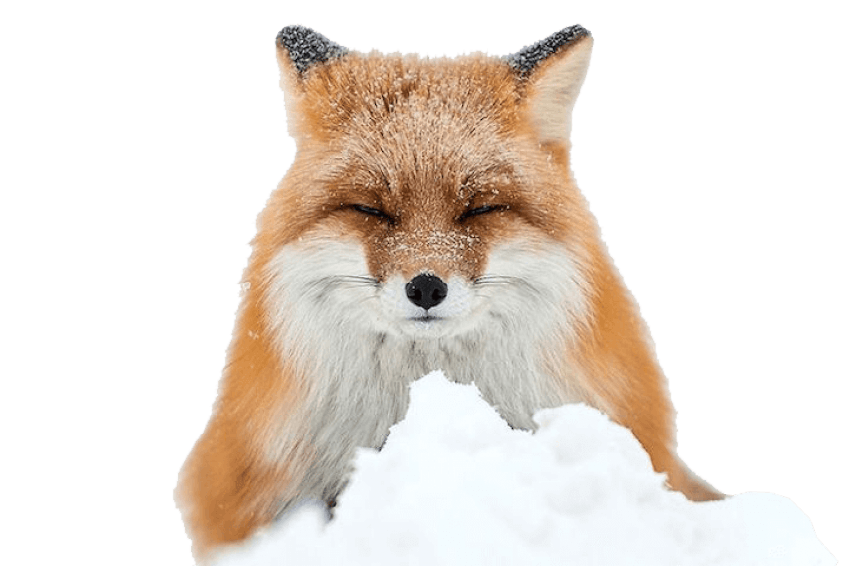 Ako sa dá pomôcť zvieratkám v zime ?
Bez prikrmovania by lesná zver neprežila v takej početnosti. Prikrmovanie zároveň slúži na minimalizáciu škôd spôsobených zverou na mladých lesných porastoch ohryzom a lúpaním
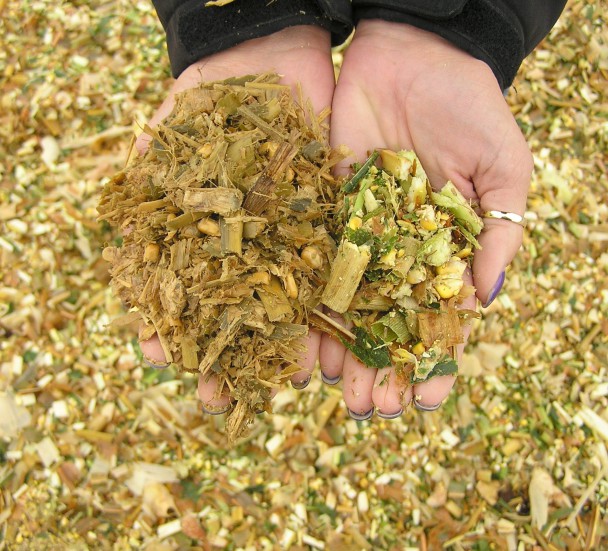 Čo konzumuje lesná zver ?
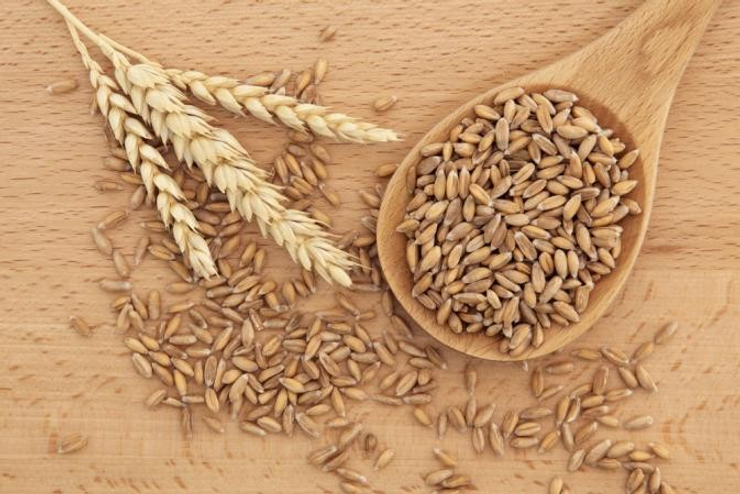 siláže, senáže, seno a obilné zlomky, soľ pre zver 

Dostatkom soli v jarnom a jesennom období zabezpečíme, že zver nebude trpieť zažívacími ťažkosťami pri prechode zo suchej na zelenú potravu a naopak. Soľ tiež pôsobí antibakteriálne
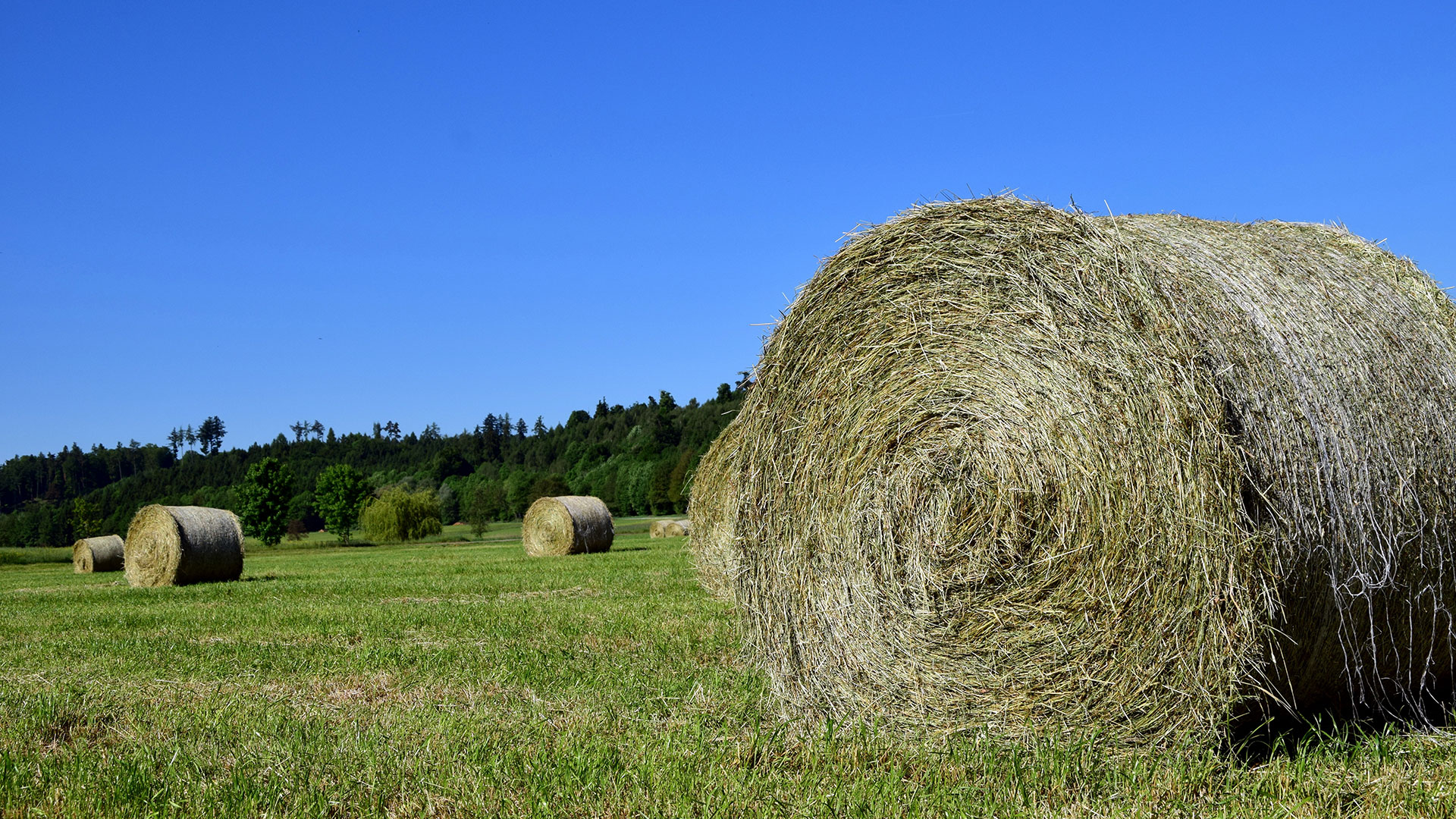 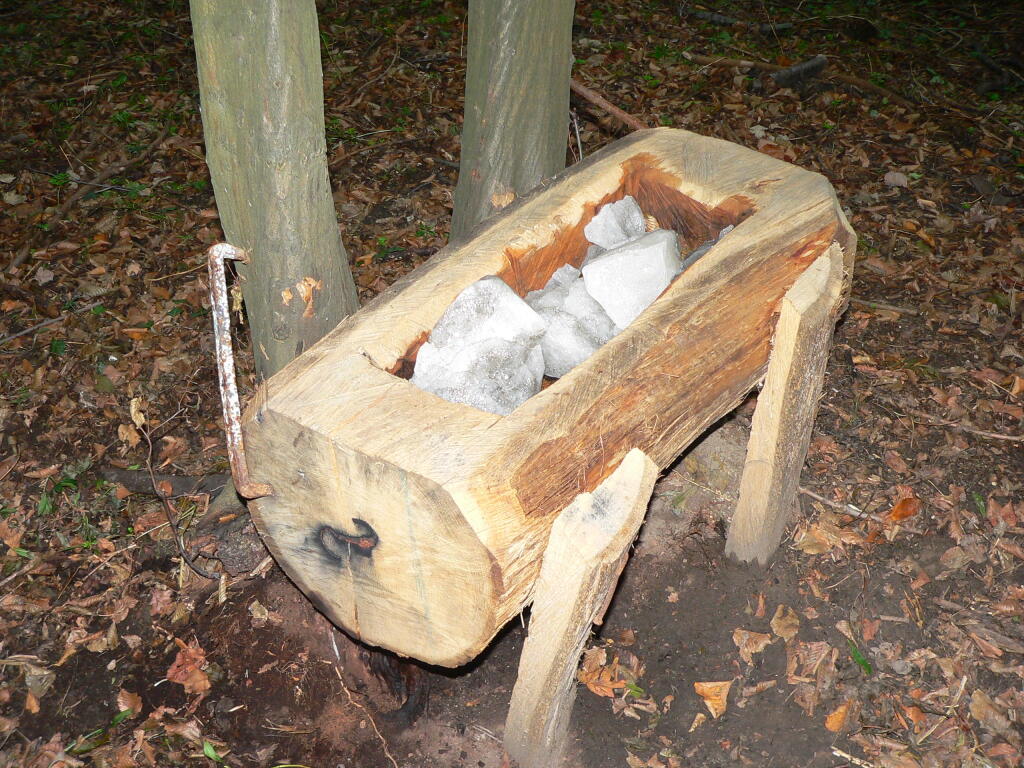 Starostlivosť o vtákov
Kŕmidlo je potrebné v pravidelných intervaloch čistiť. Najmä prostredníctvom vtáčieho trusu sa môžu šíriť choroby
Vtáky najviac obľubujú slnečnicu. Okrem nej možno prikrmovať aj repkou, prosom, ovsom, či pšenicou, ideálne je kombinovať ich vždy so slnečnicou.
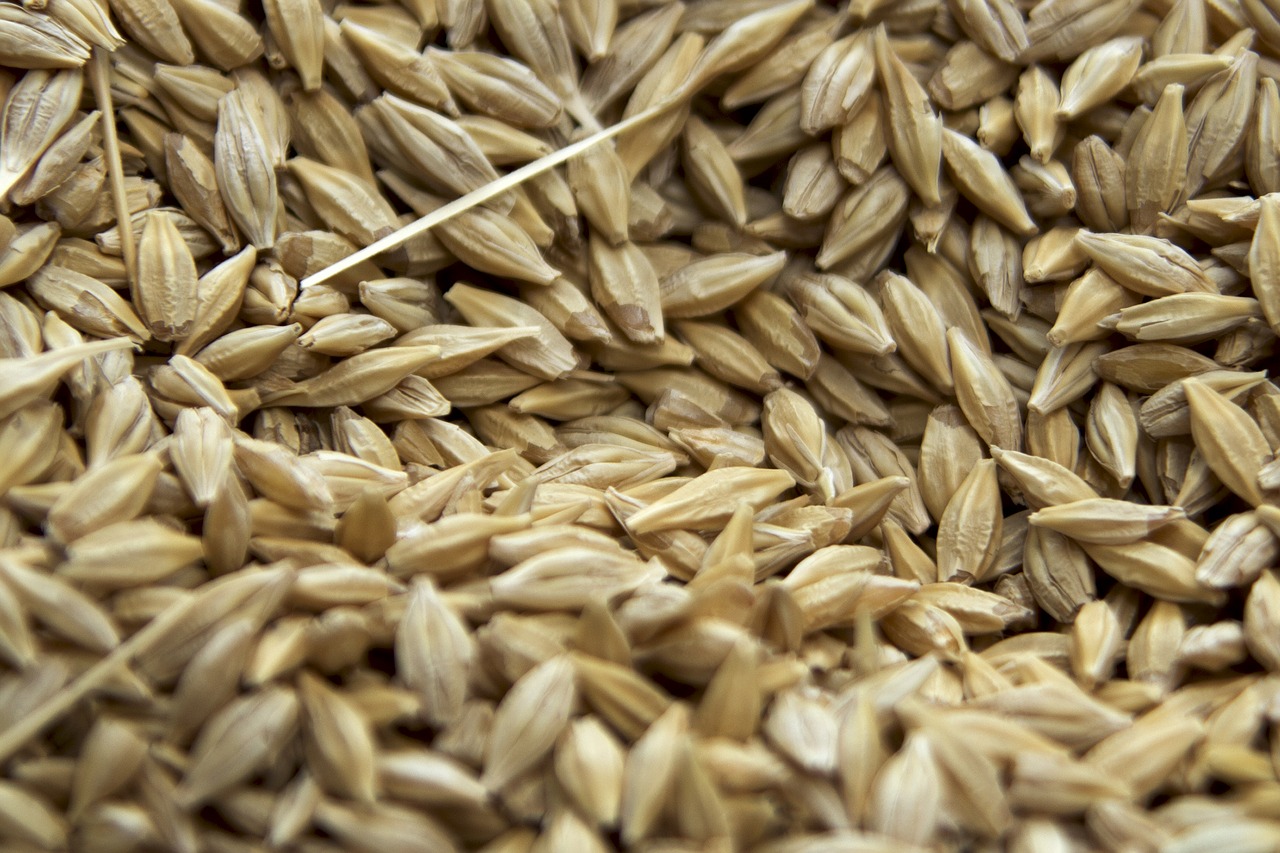 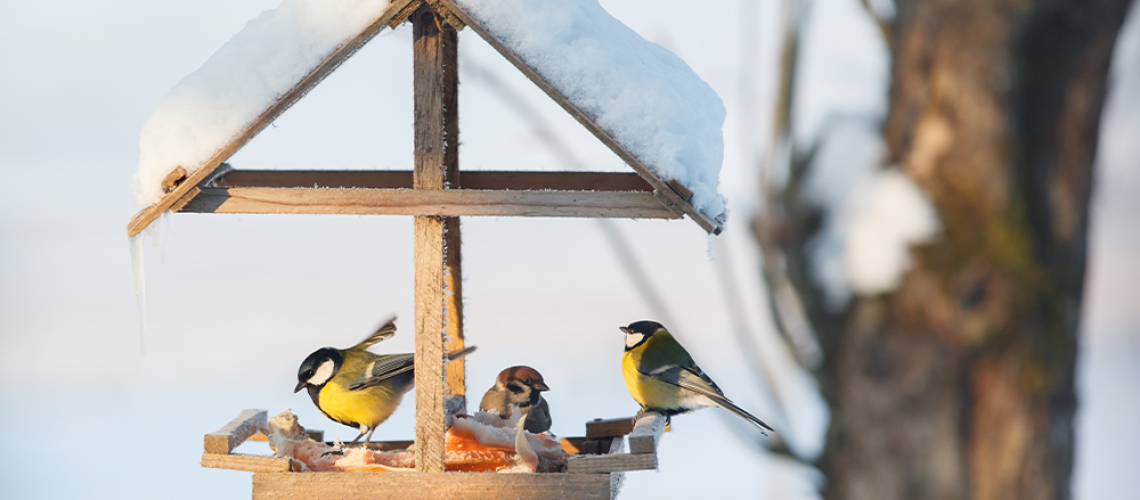 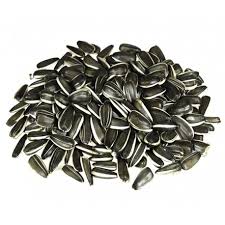 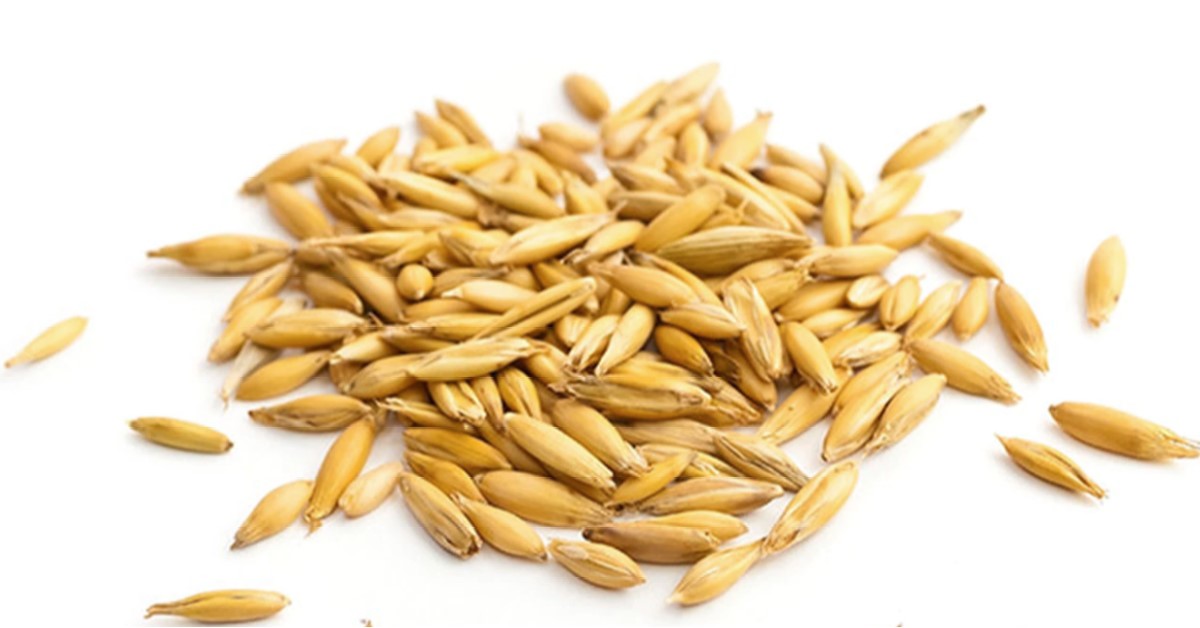 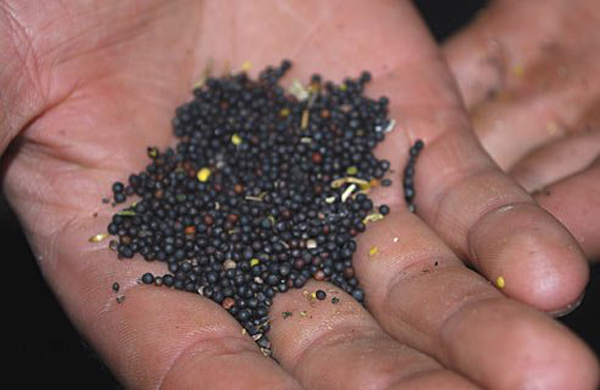 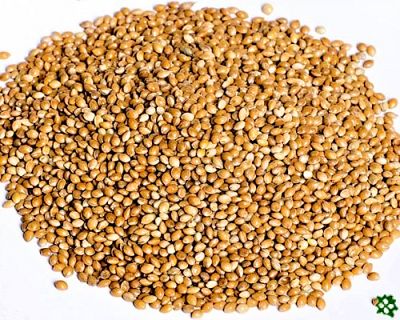 Ktoré zvieratká sa ukladajú na zimný spánok ?
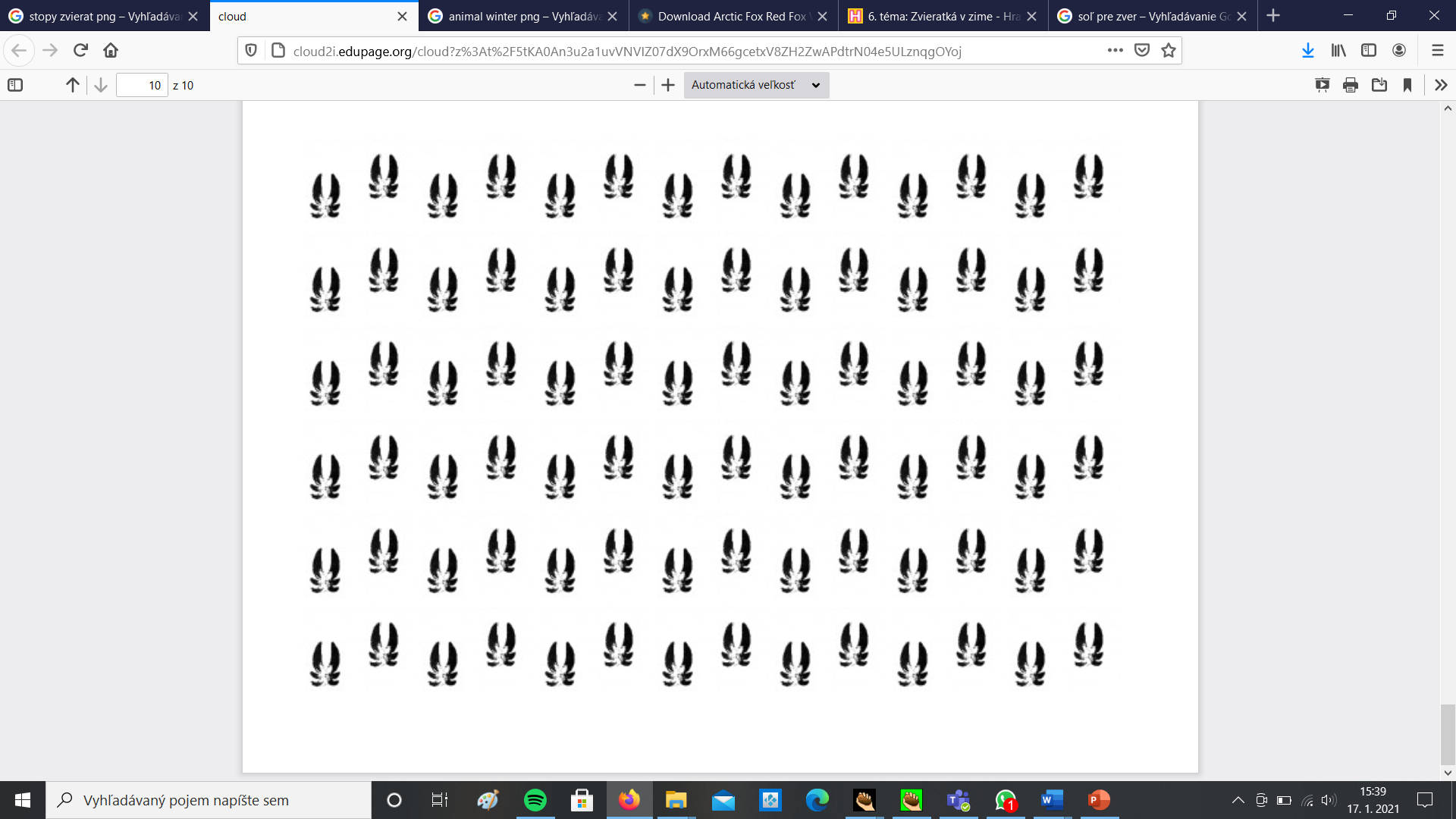 Stopy zvierat
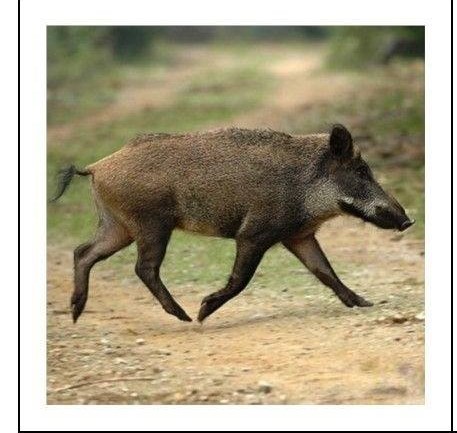 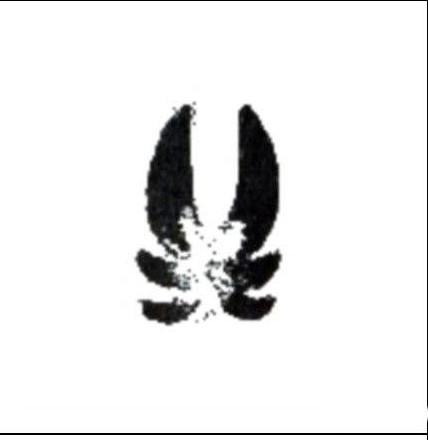 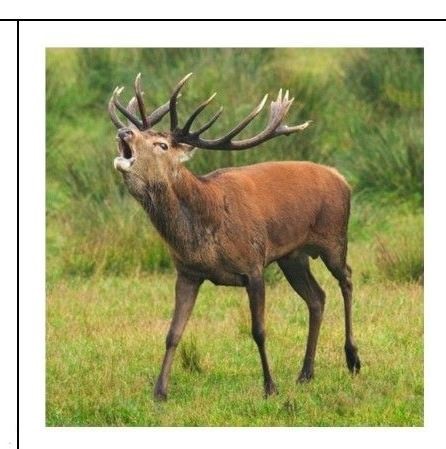 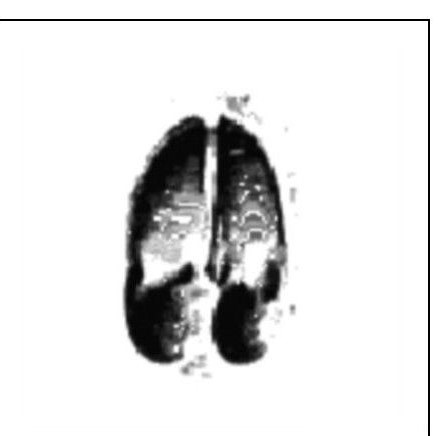 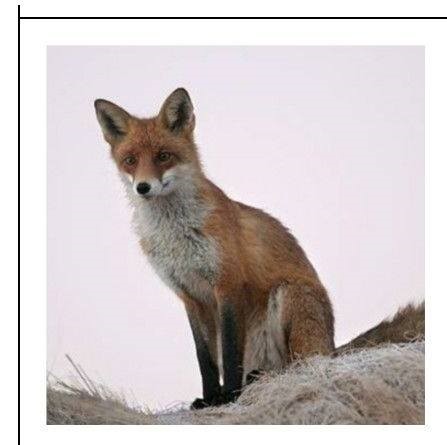 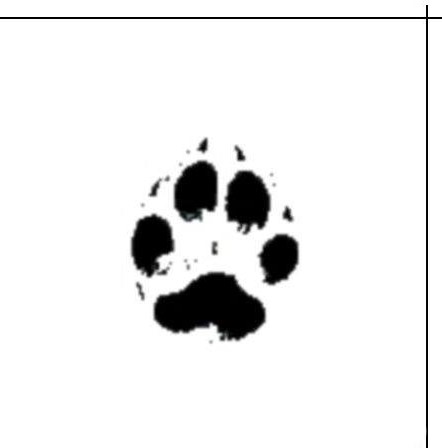 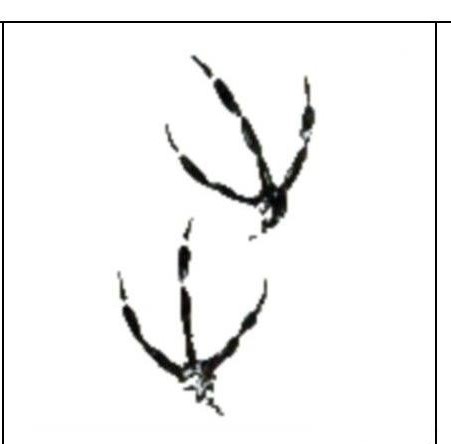 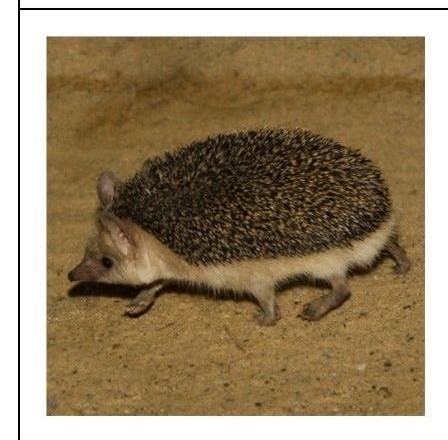 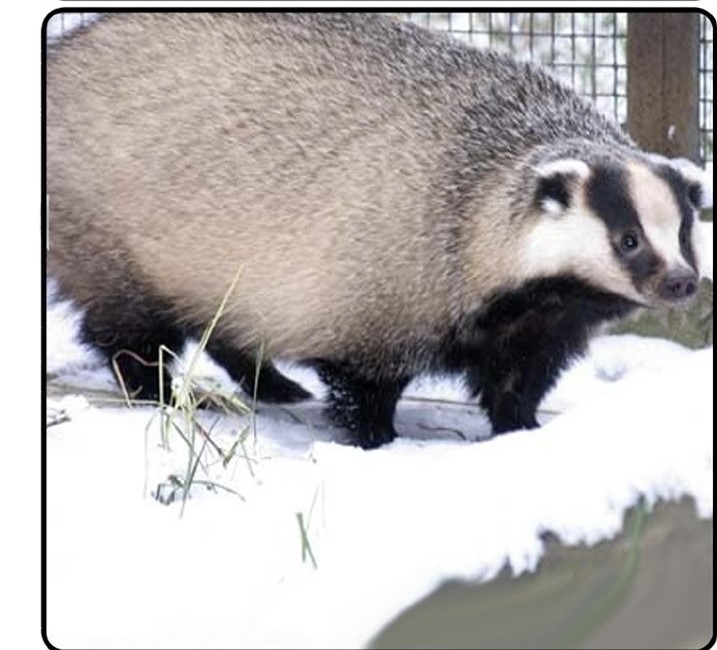 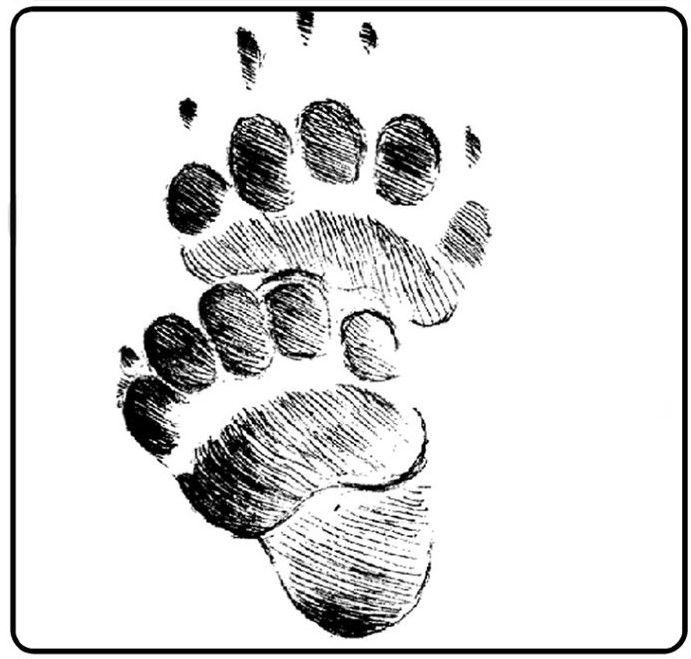 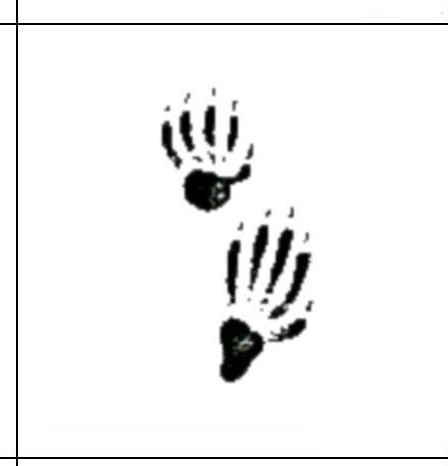 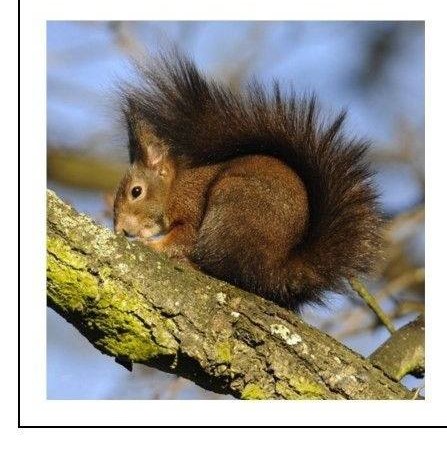 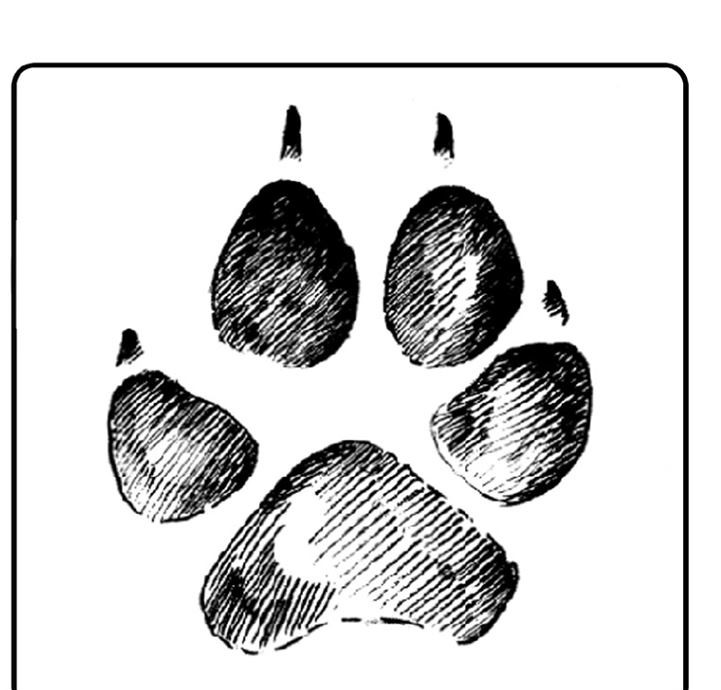 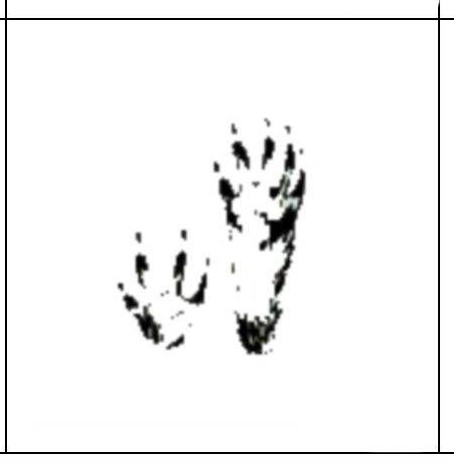 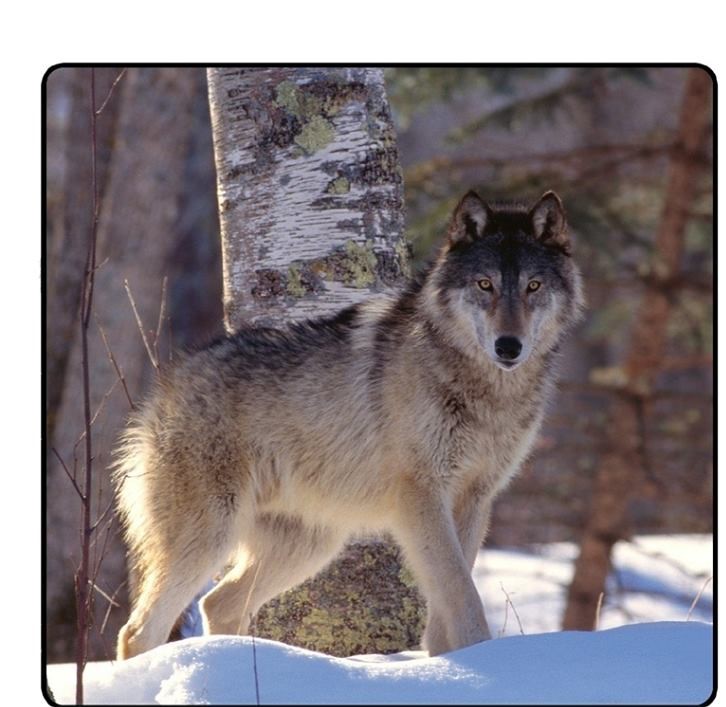 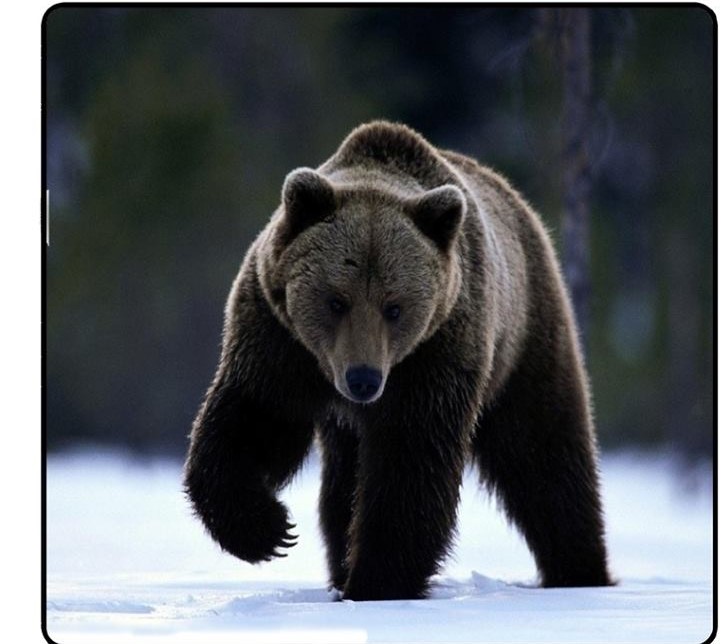 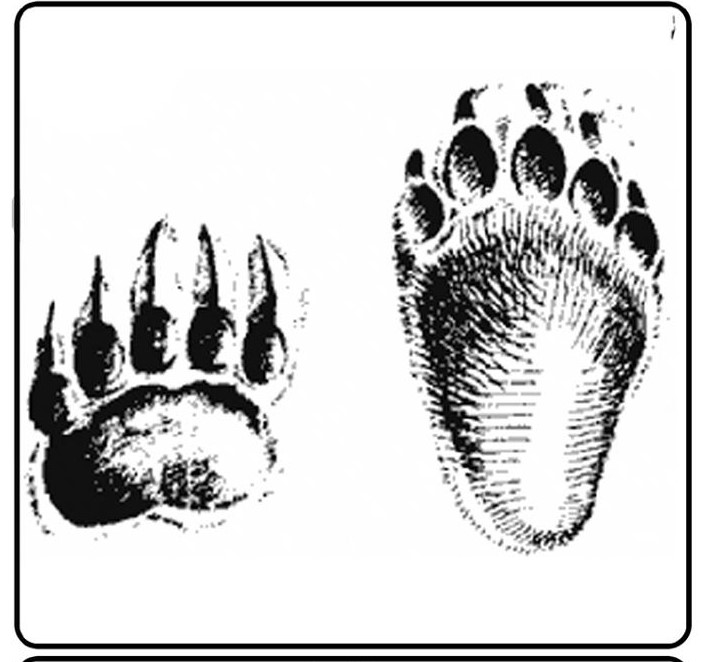 Zvuky zvieratiek
https://www.youtube.com/watch?v=PpZnVJFNBOU&feature=emb_title 

Každé zviera vydáva špecifické zvuky.
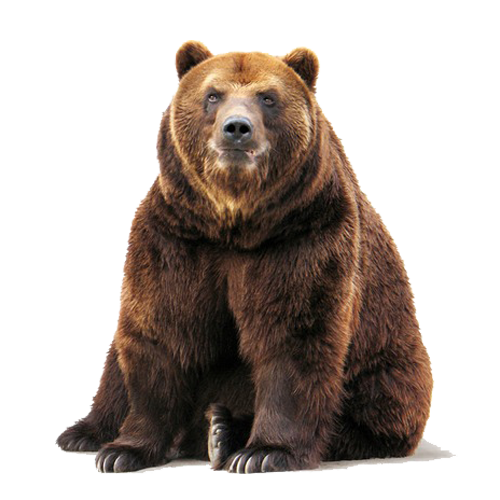 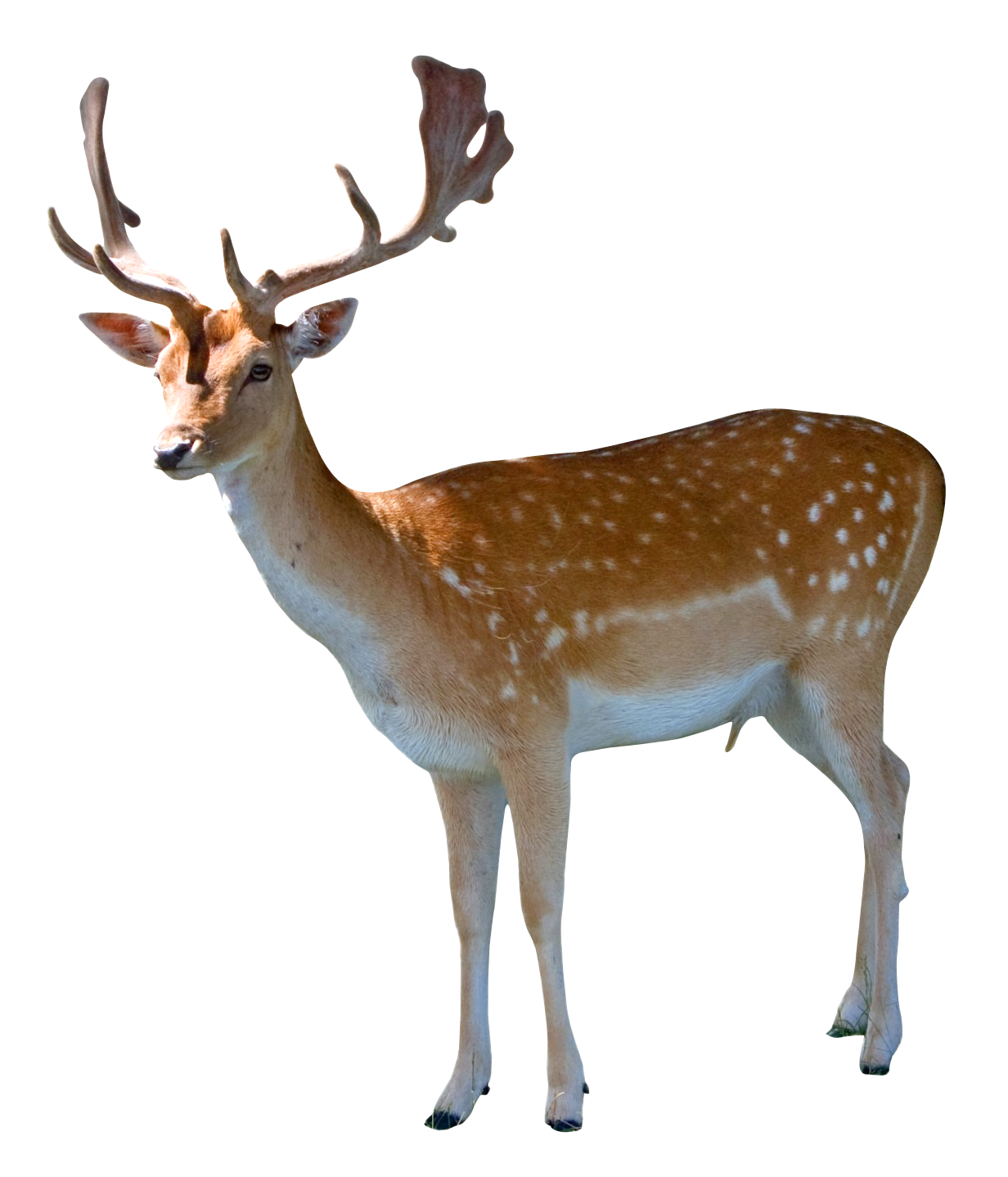 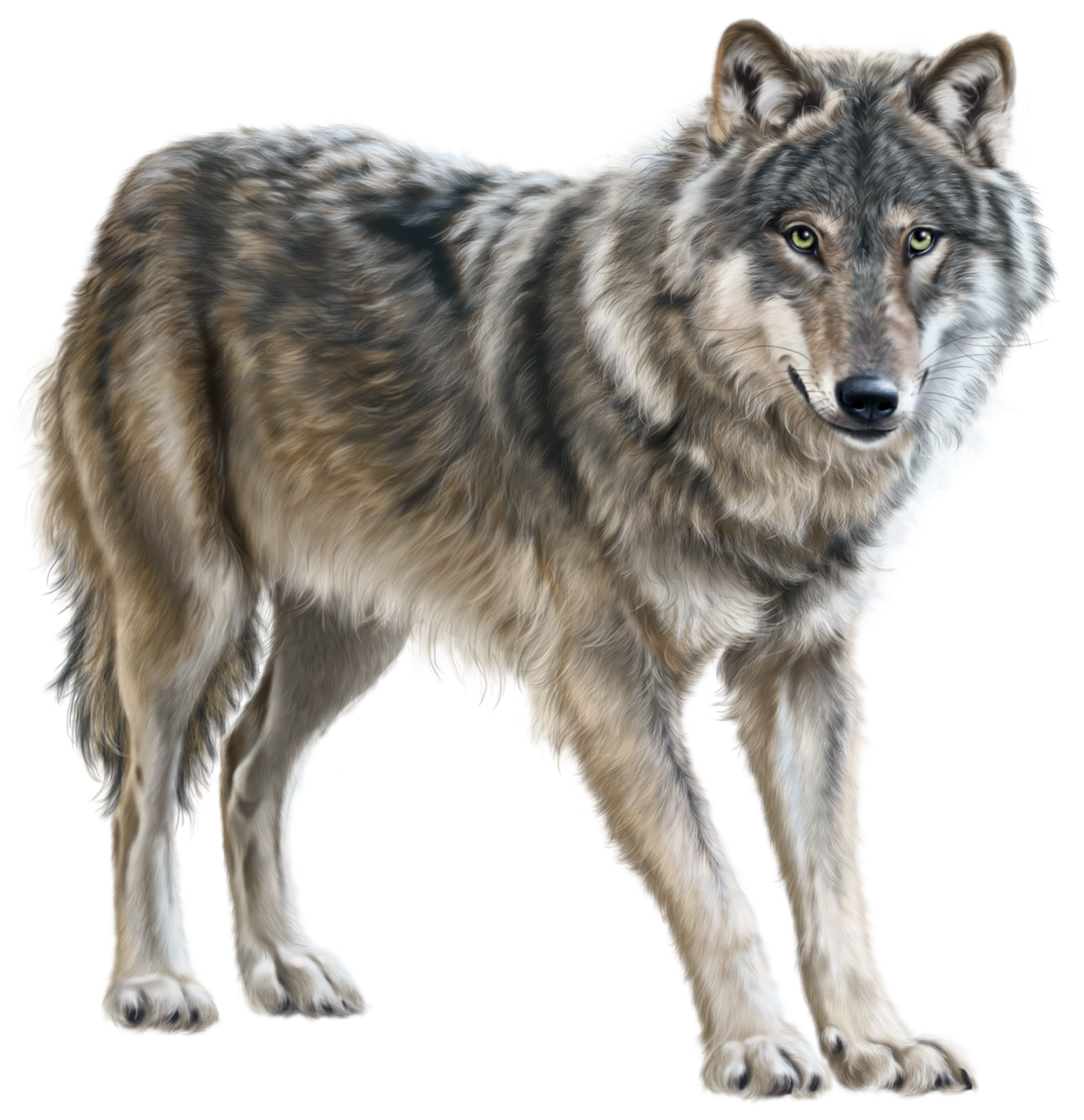 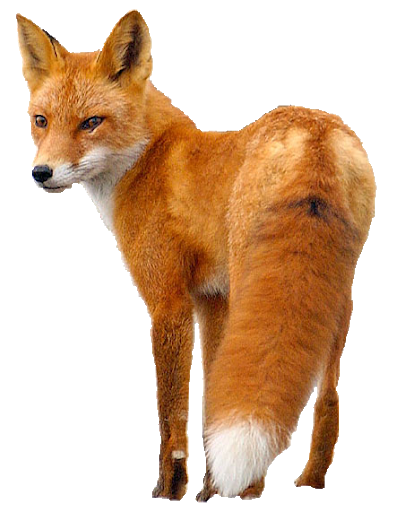 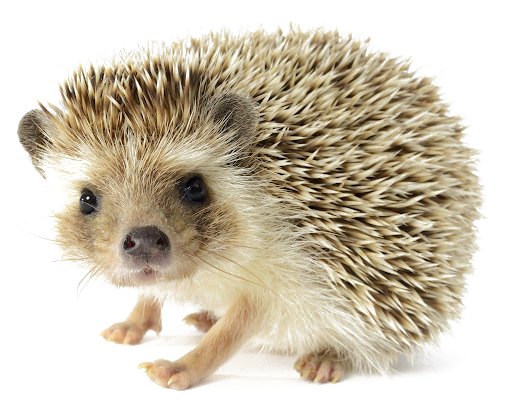 Ďakujem za pozornosť